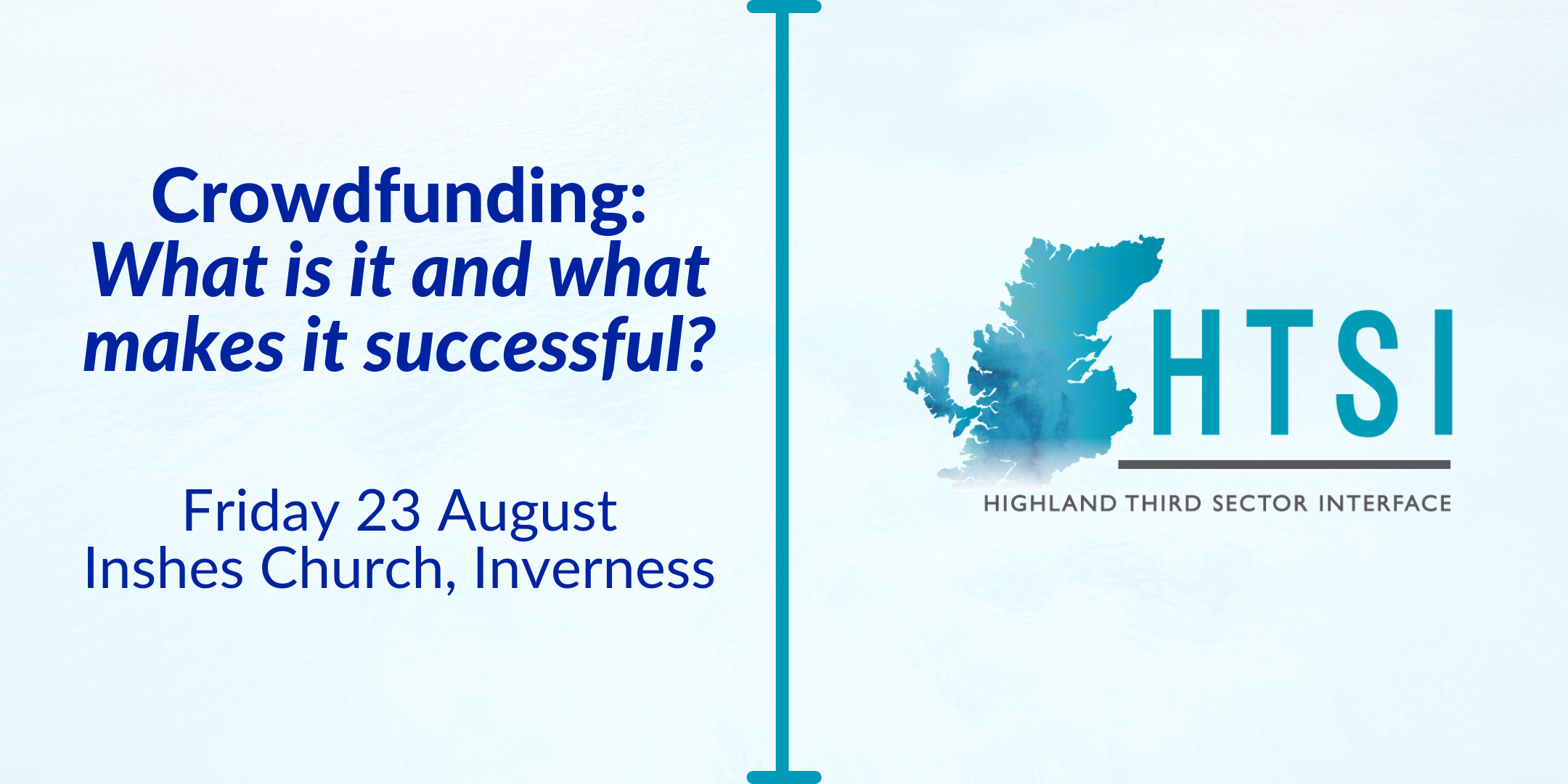 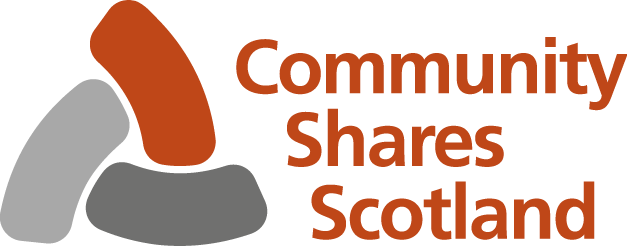 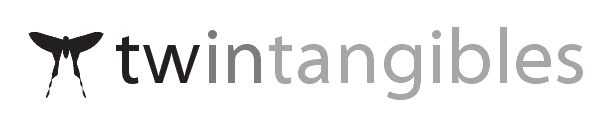 Welcome and Housekeeping – Mhairi Wylie
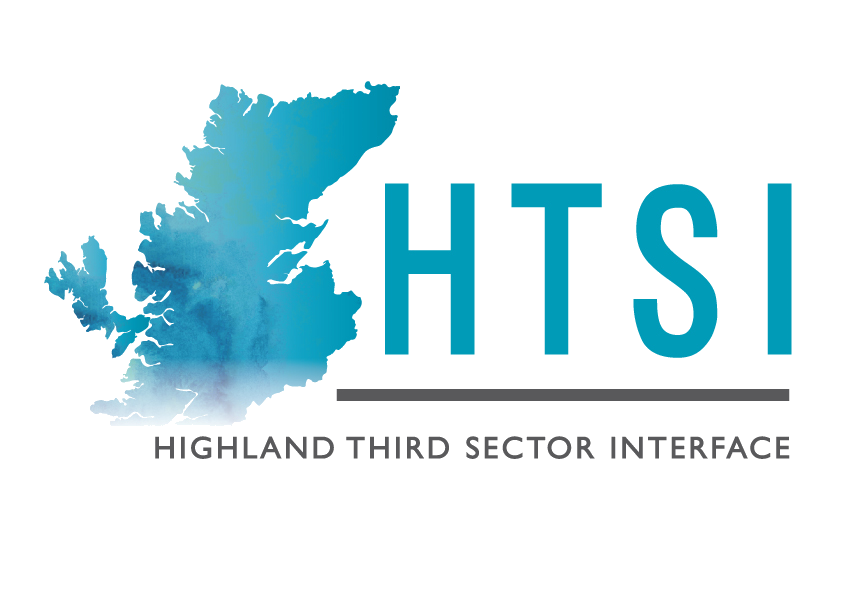 Introduction to Crowdfunding
Inverness 23rd August 2019
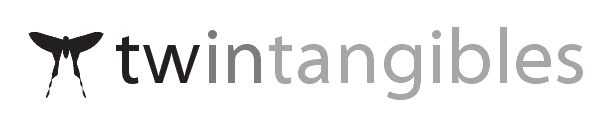 Tim Wright
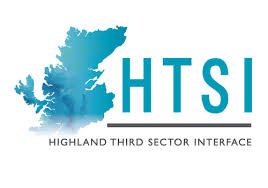 www.twintangibles.co.uk
@twintangibles
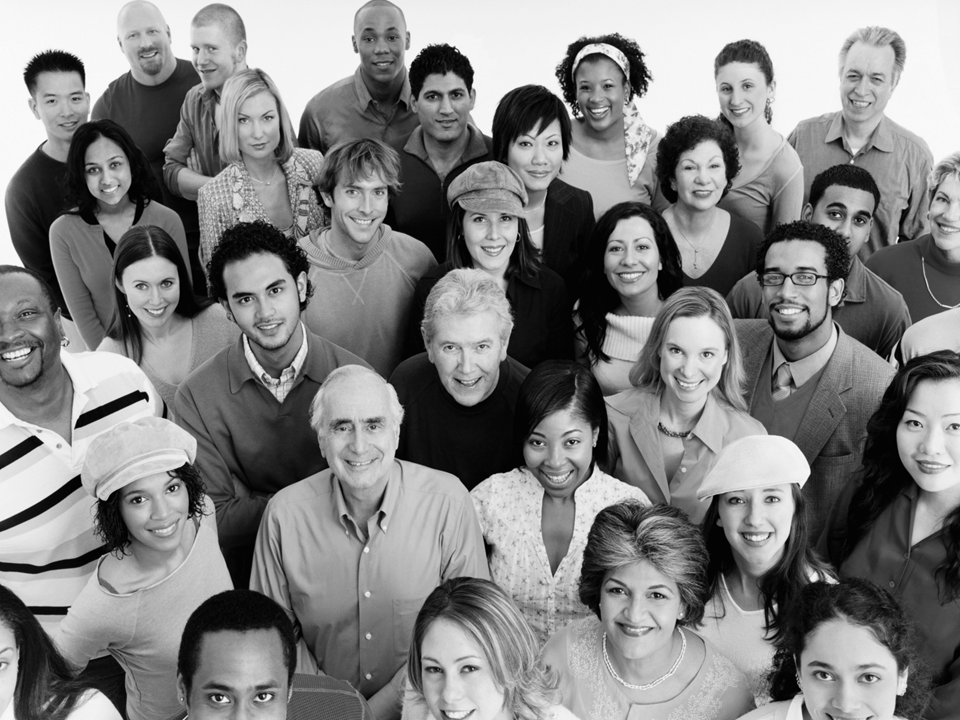 Crowdfunding is a method of raising money from a distributed group of funders (the crowd) who provide a large number of small sums forming a significant total when collected together.
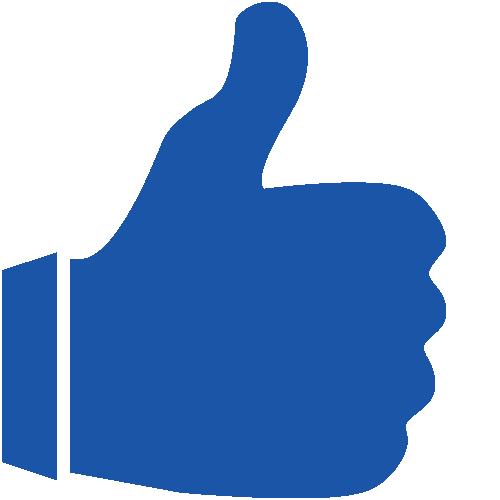 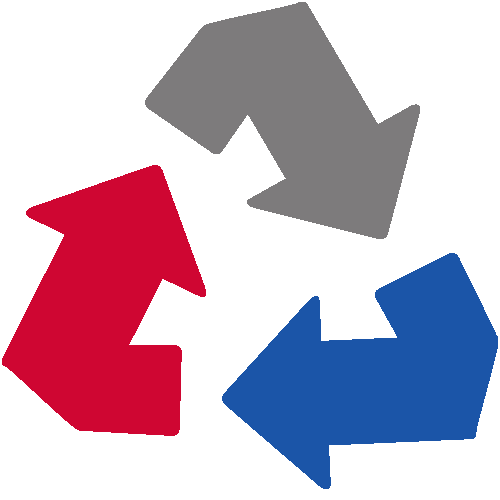 DONATION
LENDING
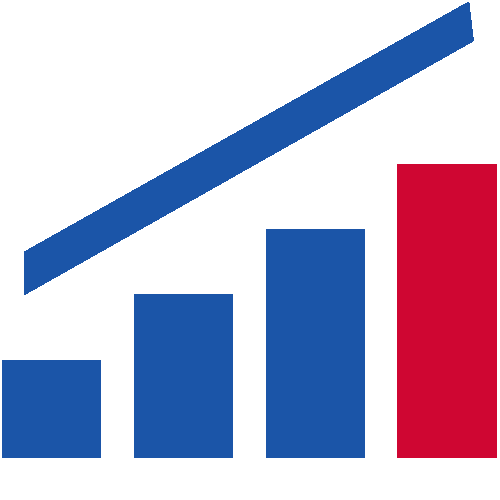 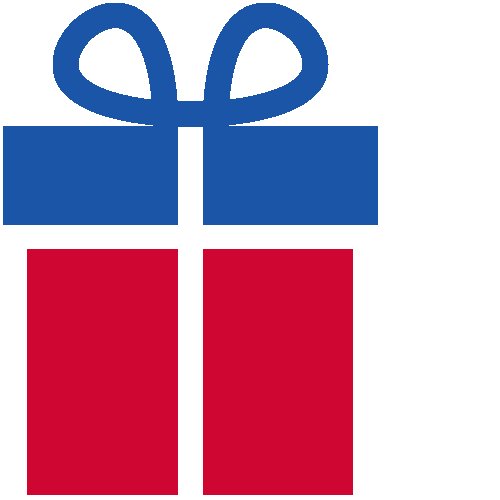 REWARD
EQUITY
Four Models of Crowdfunding
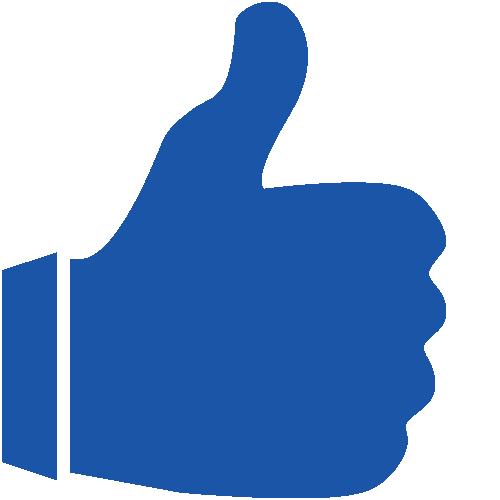 DONATION
Funds collected are gifts or donations with no tangible return to the provider.
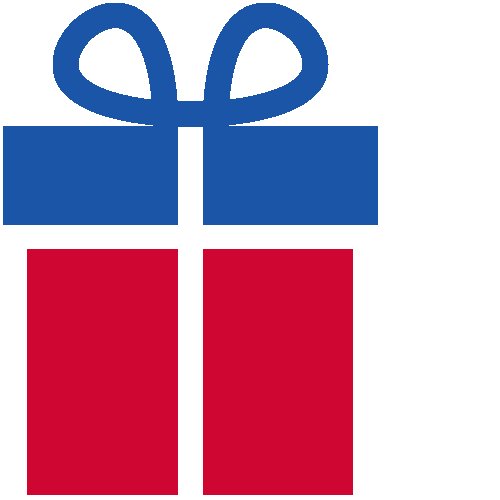 REWARD
“Rewards” or “perks” of different value are offered to supporters to purchase.
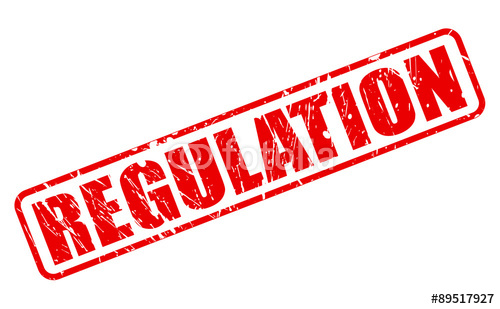 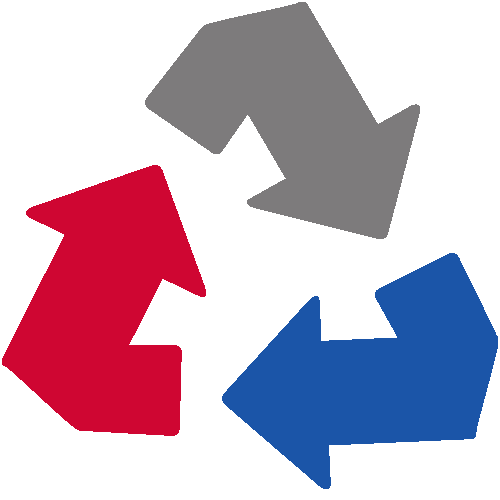 LOAN
A loan is constructed from many small loans collected from the crowd. Many are interest bearing.
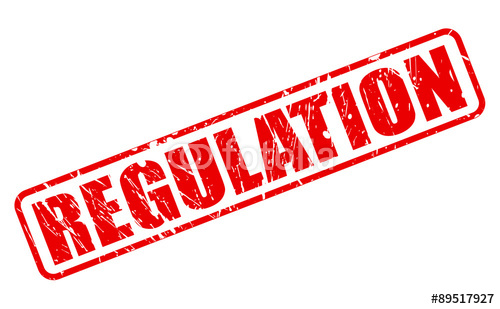 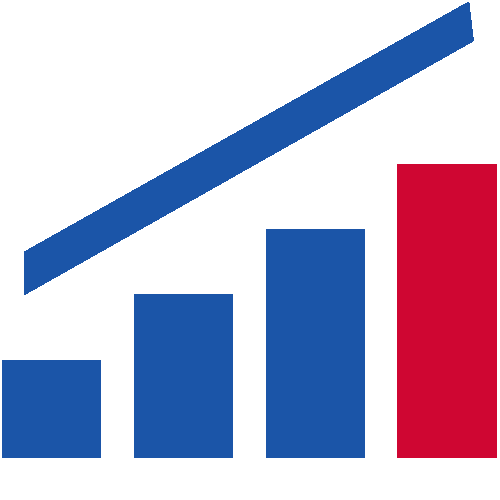 EQUITY
Shares are sold in small parcels to a large group of investors.
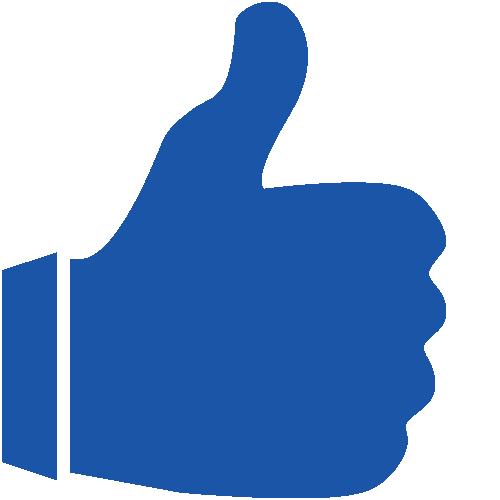 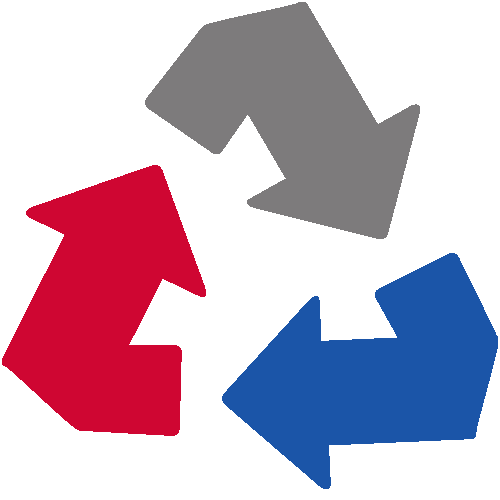 DONATION
LENDING
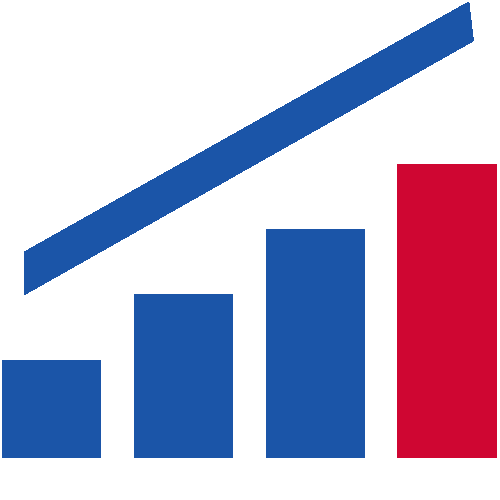 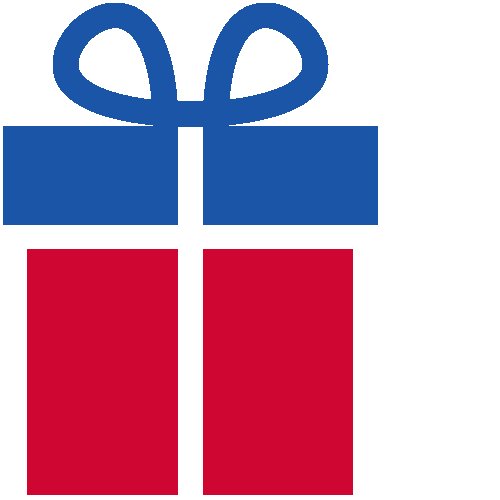 REWARD
EQUITY
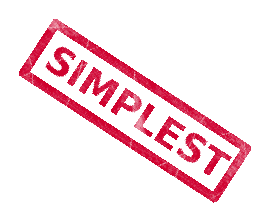 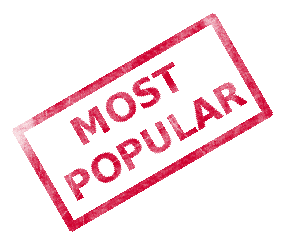 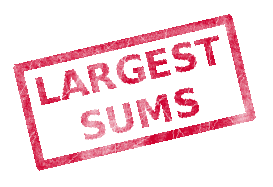 Platforms
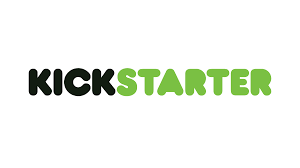 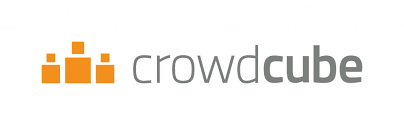 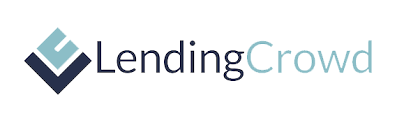 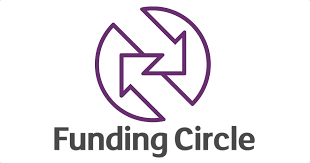 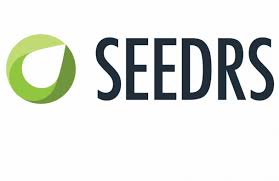 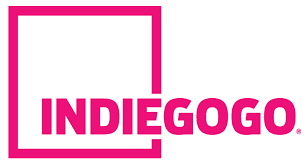 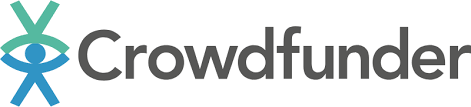 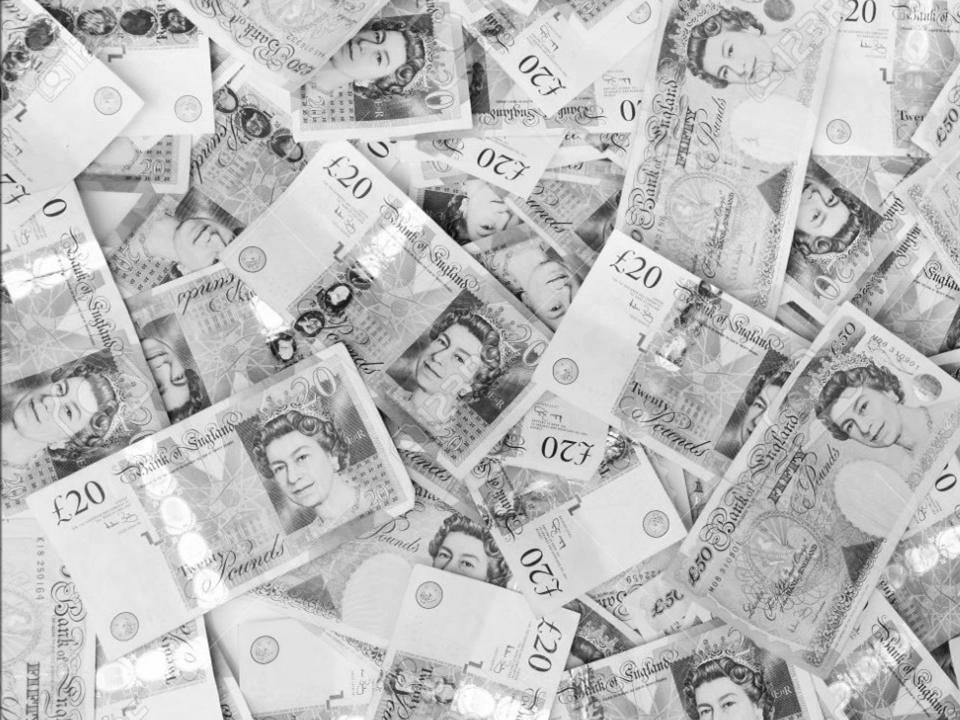 It’s so much more than money!
FUNDING
INSIGHT
Seed
Growth
Matching
Cashflow
Project based
Rapid
Patient
Market size
Concept
Acceptability
Validation
Brand perception
Price points
Innovation
COMMUNICATION
NETWORK
Experts
Distributors
Partners
Collaborators
Advocates
Customers
Team
Visibility
Awareness
Marketing
Advertising
Campaigning
PR
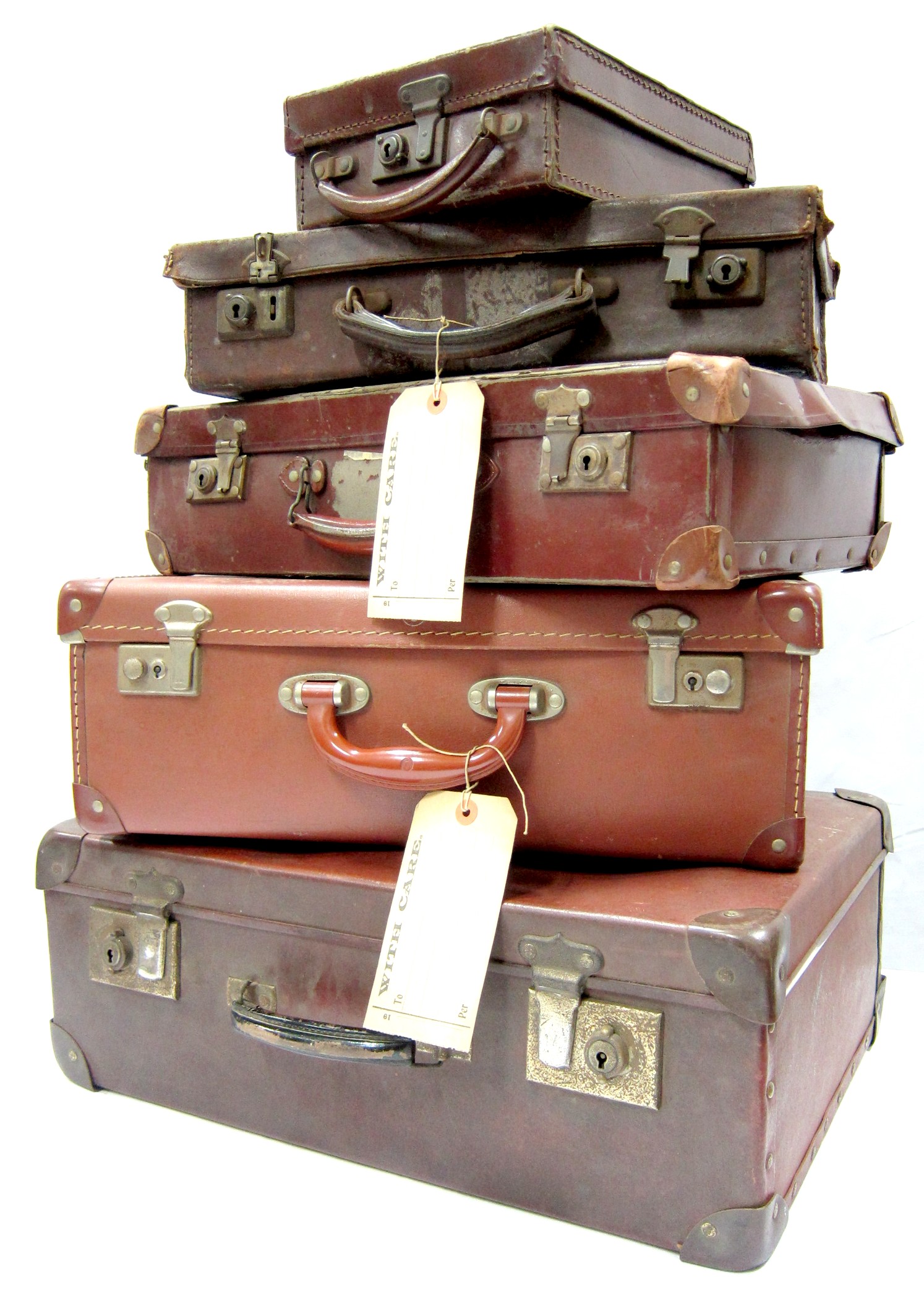 A Few Cases
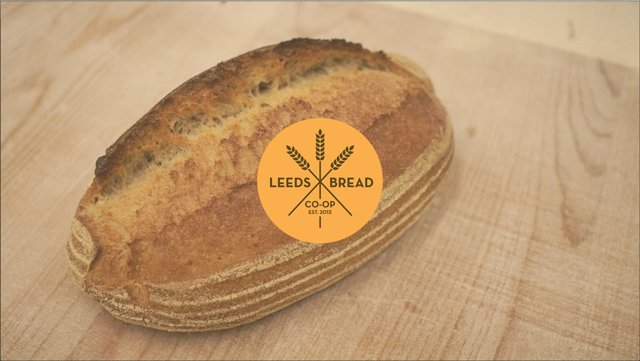 “Pledge £100 
for 
a loaf of bread 
every week 
for 1 year”
Needed
£8,000
For Oven
Raised
£8,690
From 114 
people
Leeds Bread co-op
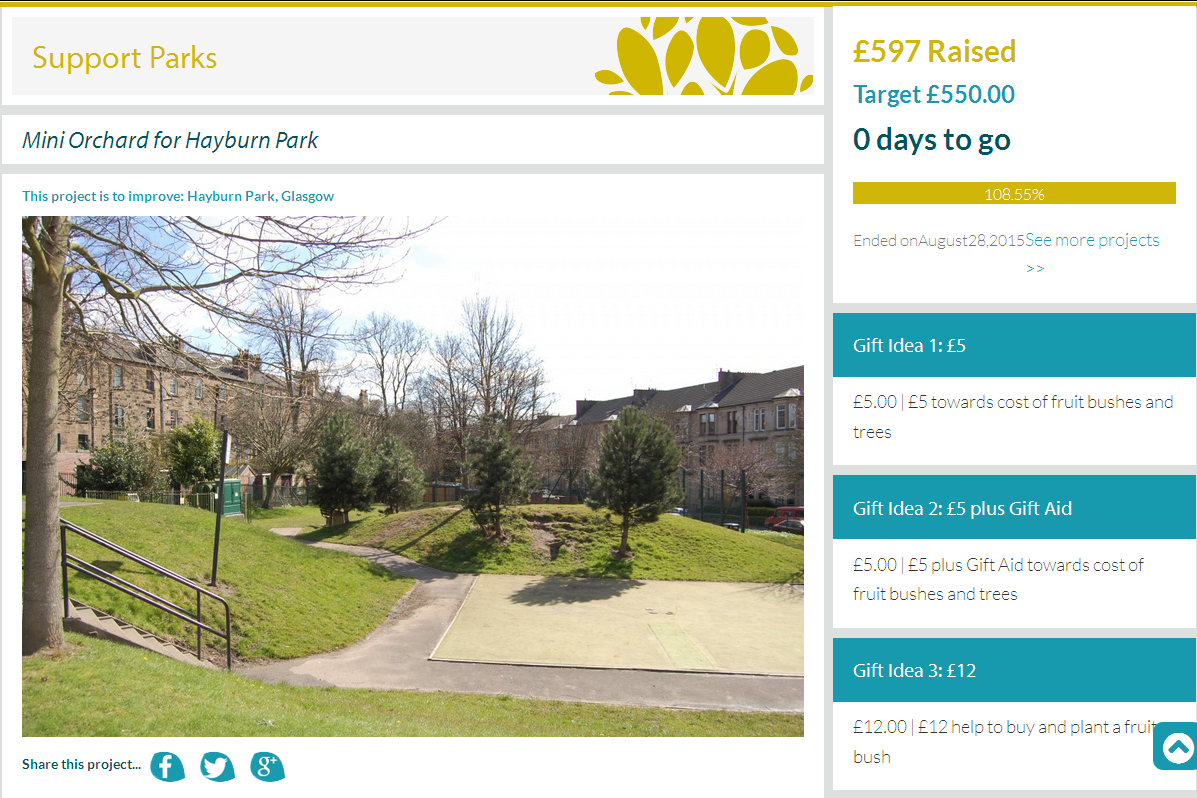 28
REWARDS
RANGE
£10 - £3,000
2
CAMPAIGNS
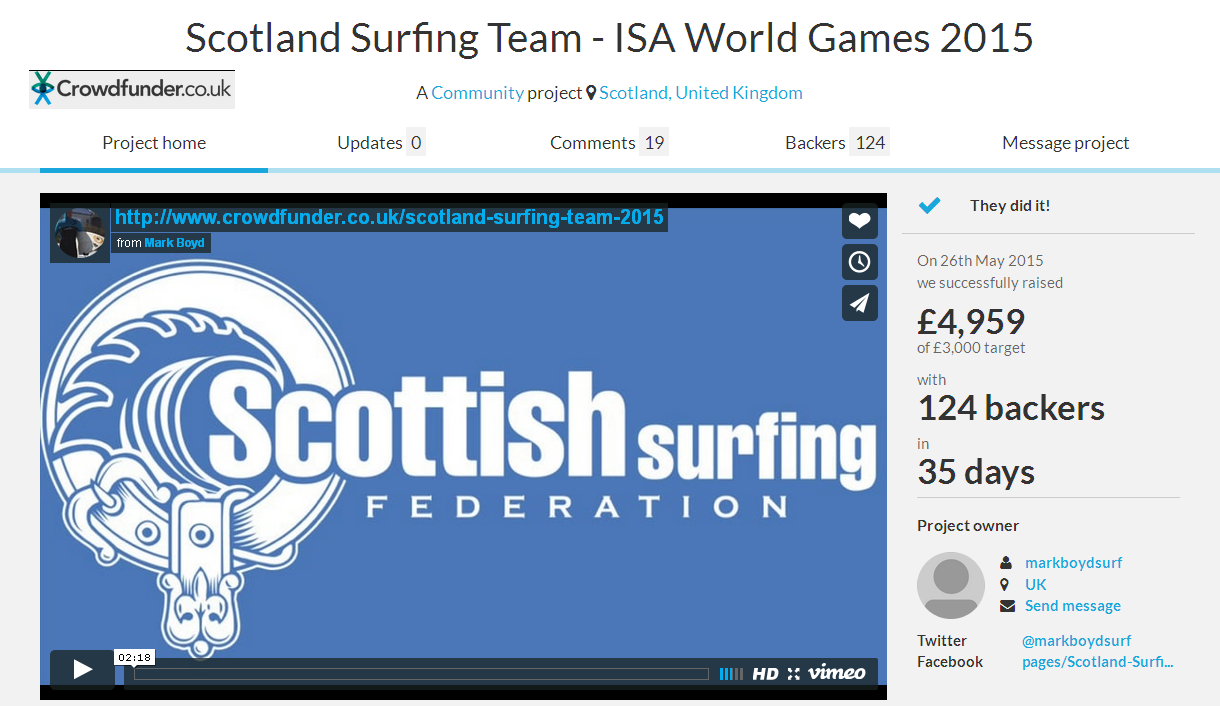 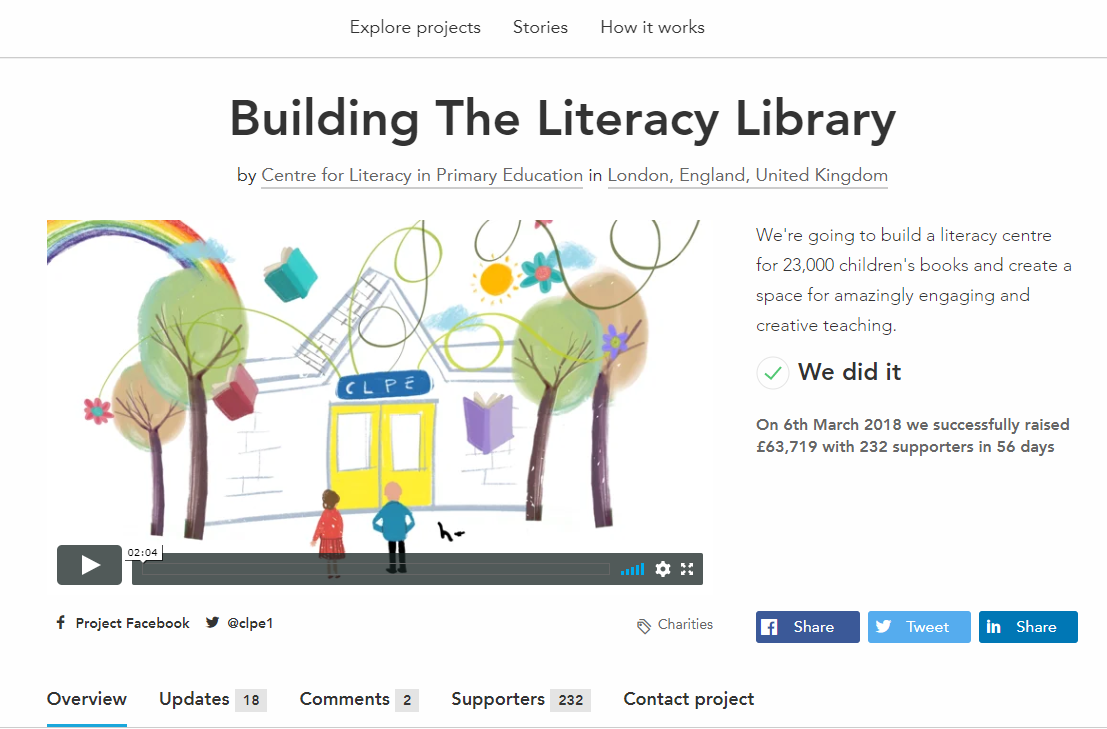 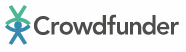 Sponsorship
REWARDS
CORPORATE
BACKERS
£15K
Santander
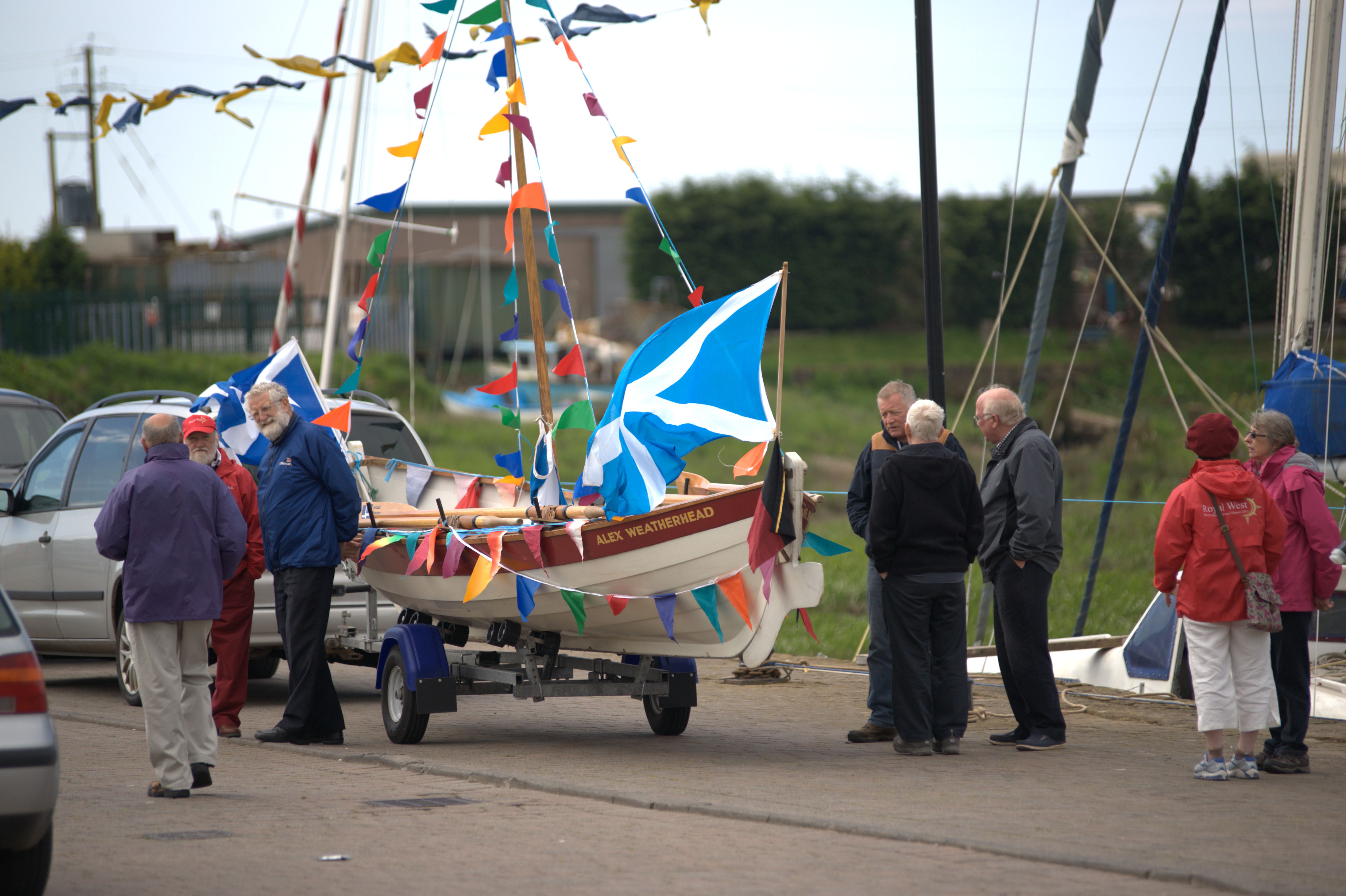 £6,002
the crowd
TOTAL RAISED
£43,302
Crowd raised £6,002
Received £36,000
+
£4,500
Envirocentre 
skills pledge
+
£10,300
Local
Council
+
£22,500
FLAG
Match
Funding
Annan Harbour
Reward Crowdfund
How To Do It &Some Top Tips!
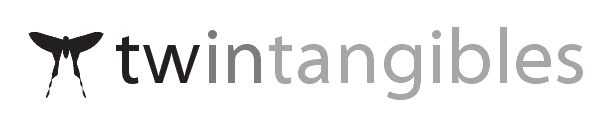 Tim Wright
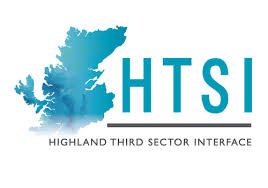 www.twintangibles.co.uk
@twintangibles
The TAMP Process
T  Targets
A  Audit
M Method

P  Plan/Prepare
Phase 1
Phase 2
TARGETS
FUNDING
INSIGHT
Seed
Growth
Matching
Cashflow
Project based
Rapid
Patient
Market size
Concept
Acceptability
Validation
Brand perception
Price points
Innovation
COMMUNICATION
NETWORK
Experts
Distributors
Partners
Collaborators
Advocates
Customers
Team
Visibility
Awareness
Marketing
Advertising
Campaigning
PR
AUDIT
Audit
Assets
Skills
Resources
Tools
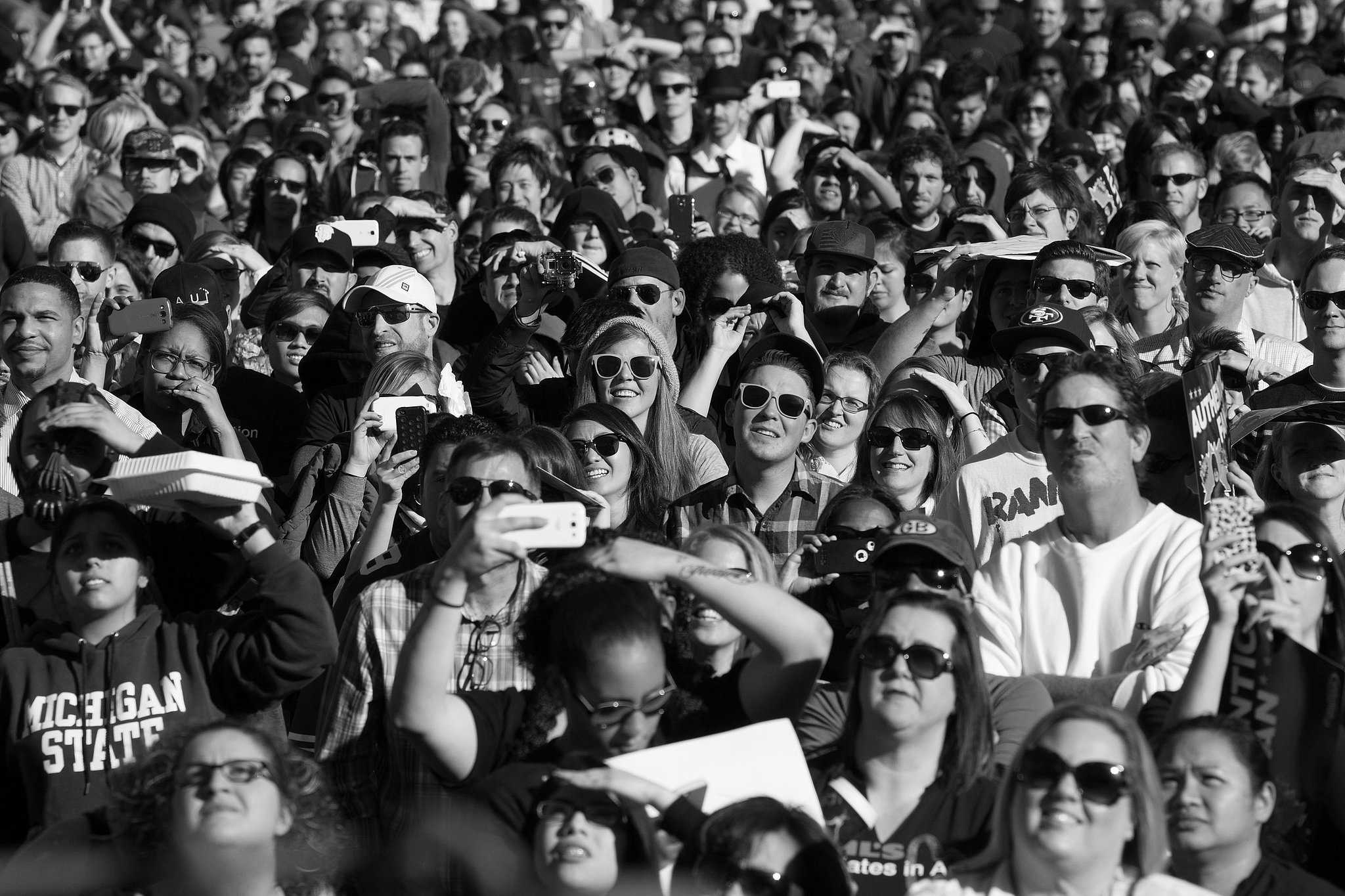 Social Capital
Relationship Capital
METHOD
Method
Model
Form
Platform
Reward
Equity
Lending
Donation
All or nothing
Keep it all
Duration
Crowdcube
Kickstarter
MyParkScot
Funding Circle
DIY
PLAN & PREPARE
Resource development
Testing messaging
Due diligence
Identifying targets
Building awareness & anticipation
Before
During
Promotion & outreach
Maintaining momentum
Growing & deepening
Tracking, responding & reflecting
After
Fulfilling & thanking
Retaining
Nurturing and growing
Exploring & harvesting
3 Planning Phases
Things to  Bear in Mind
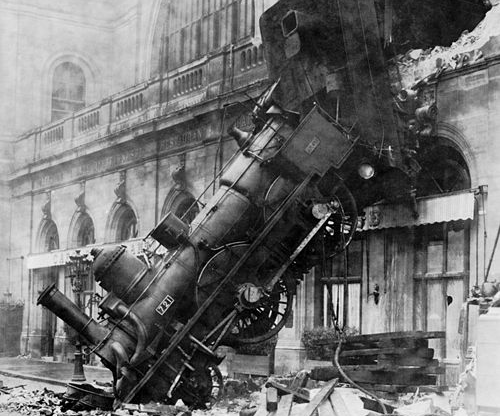 70%
CROWDFUNDING
CAMPAIGNS
FAIL
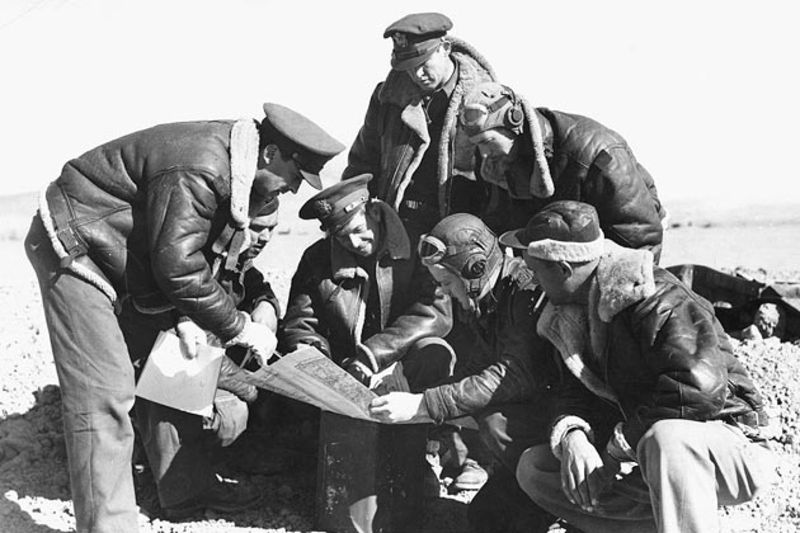 You need a plan
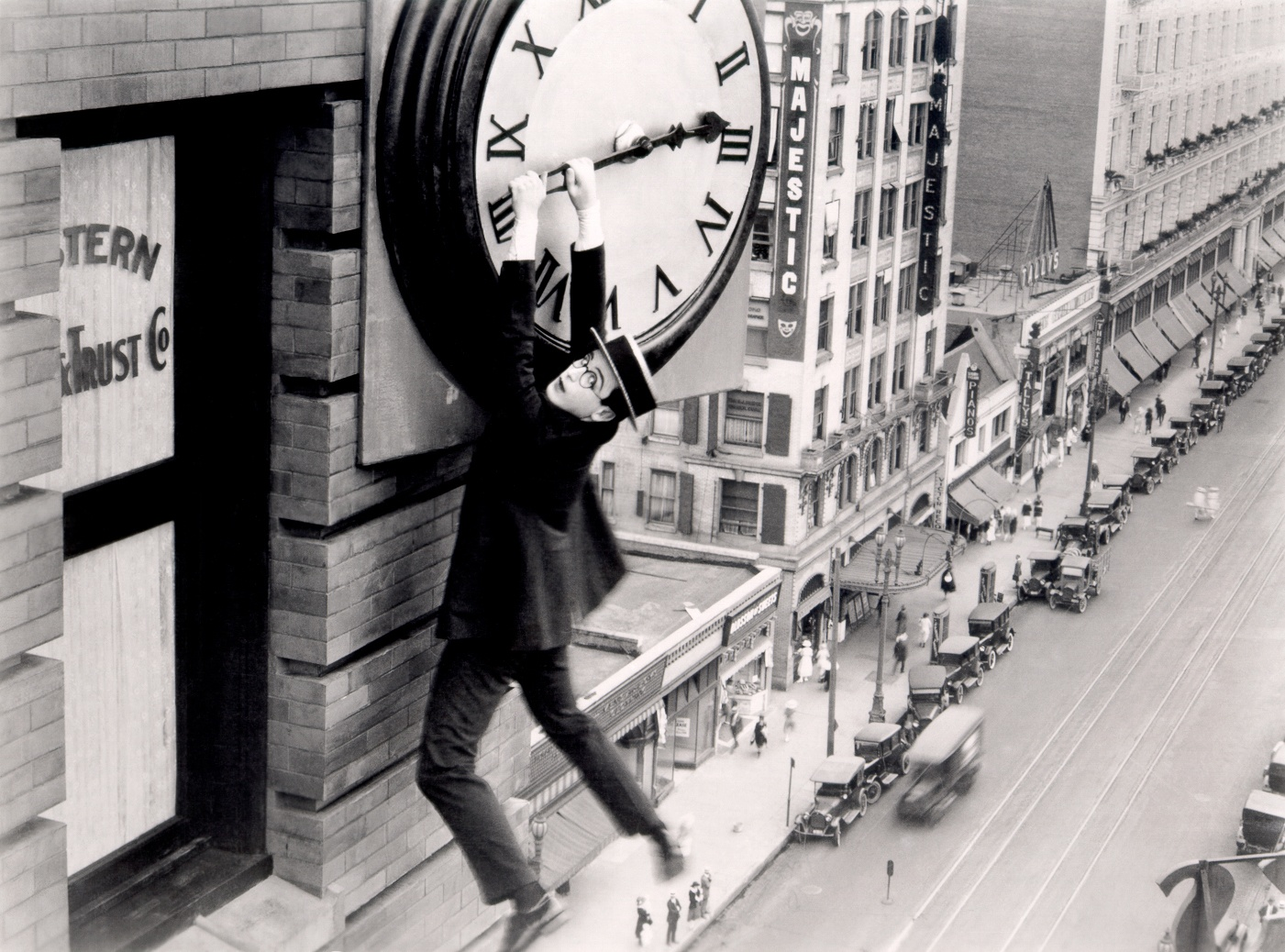 It takes time
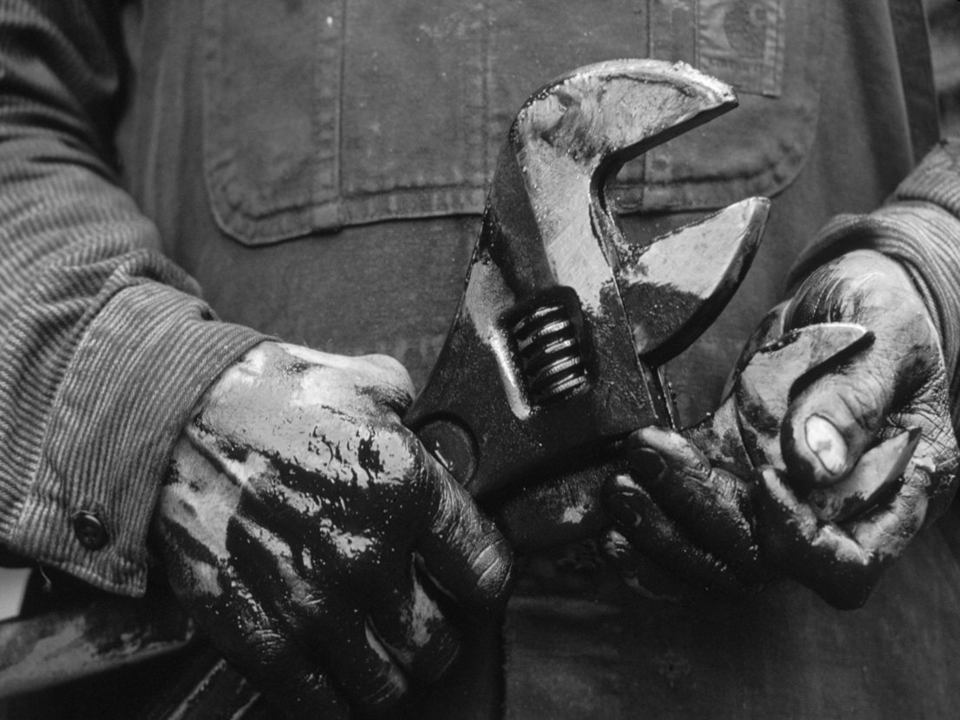 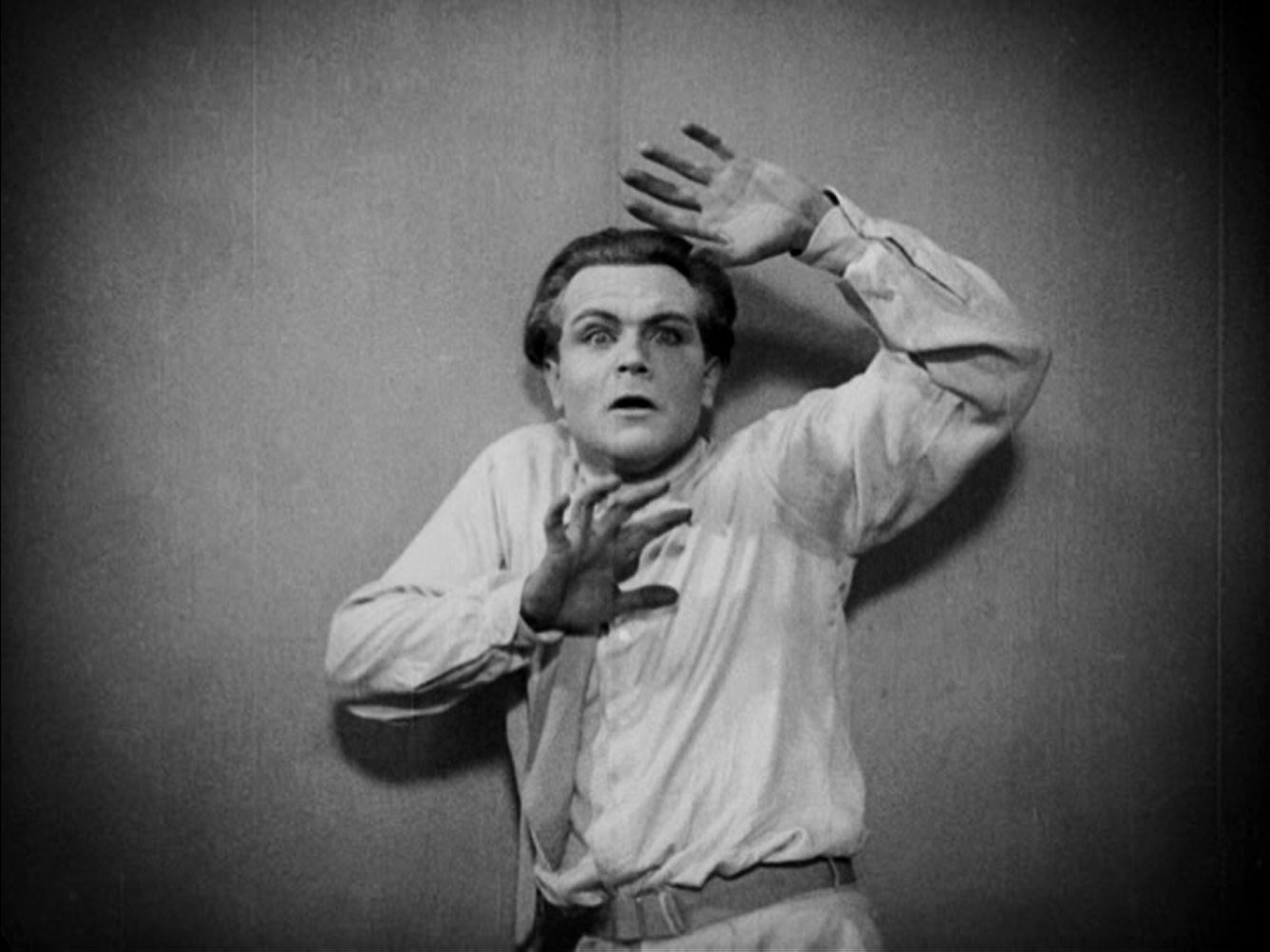 It is not for the fainthearted
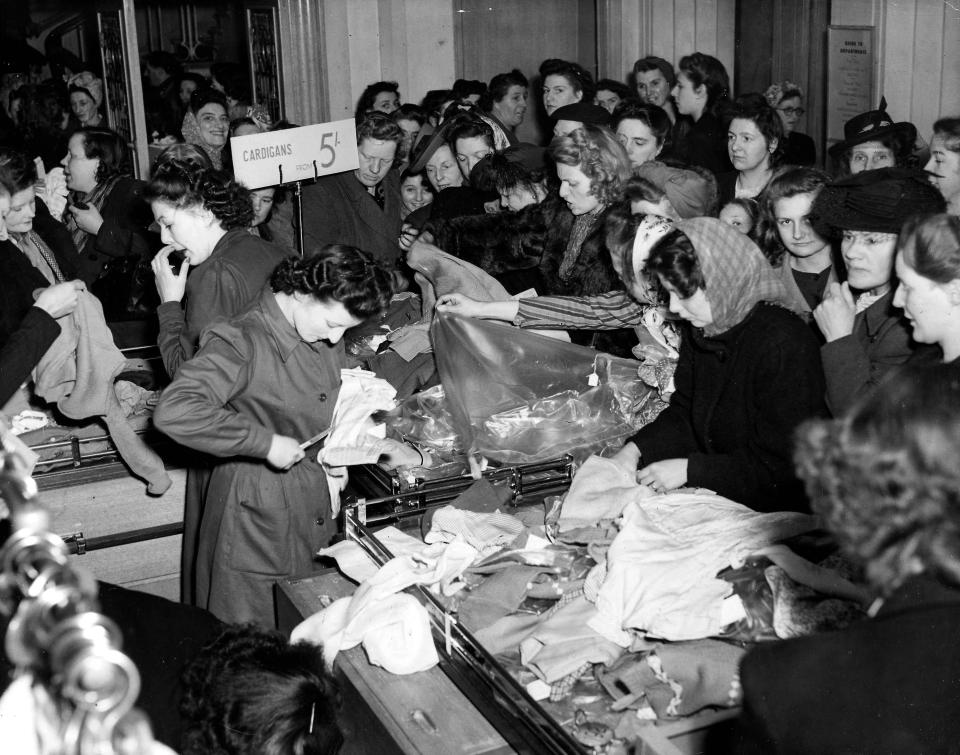 It is not about selling
Some Top Tips
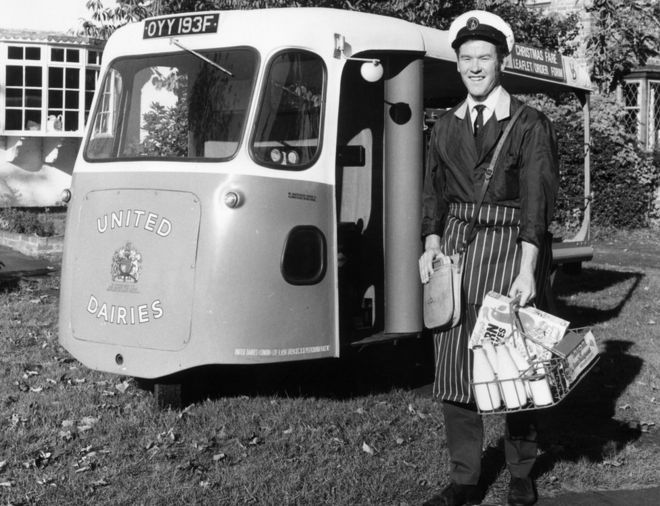 Get started early
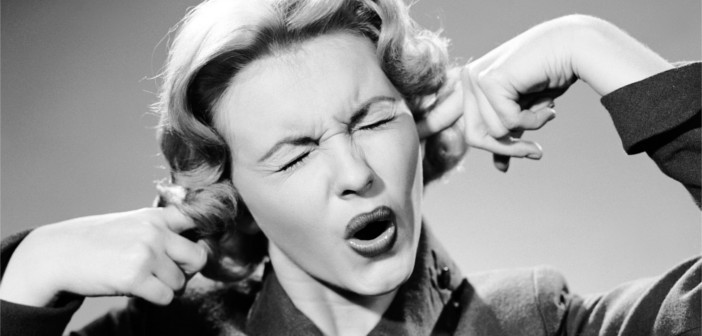 LISTEN!!!!!!
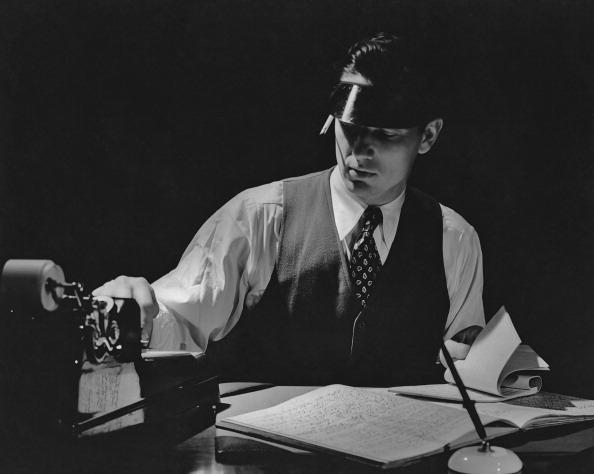 Cost your 
campaign
Facets matter
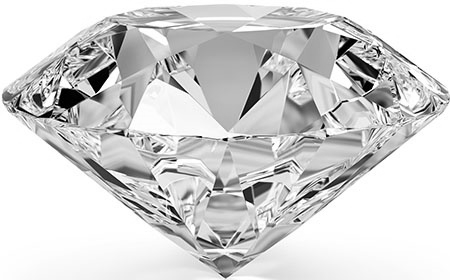 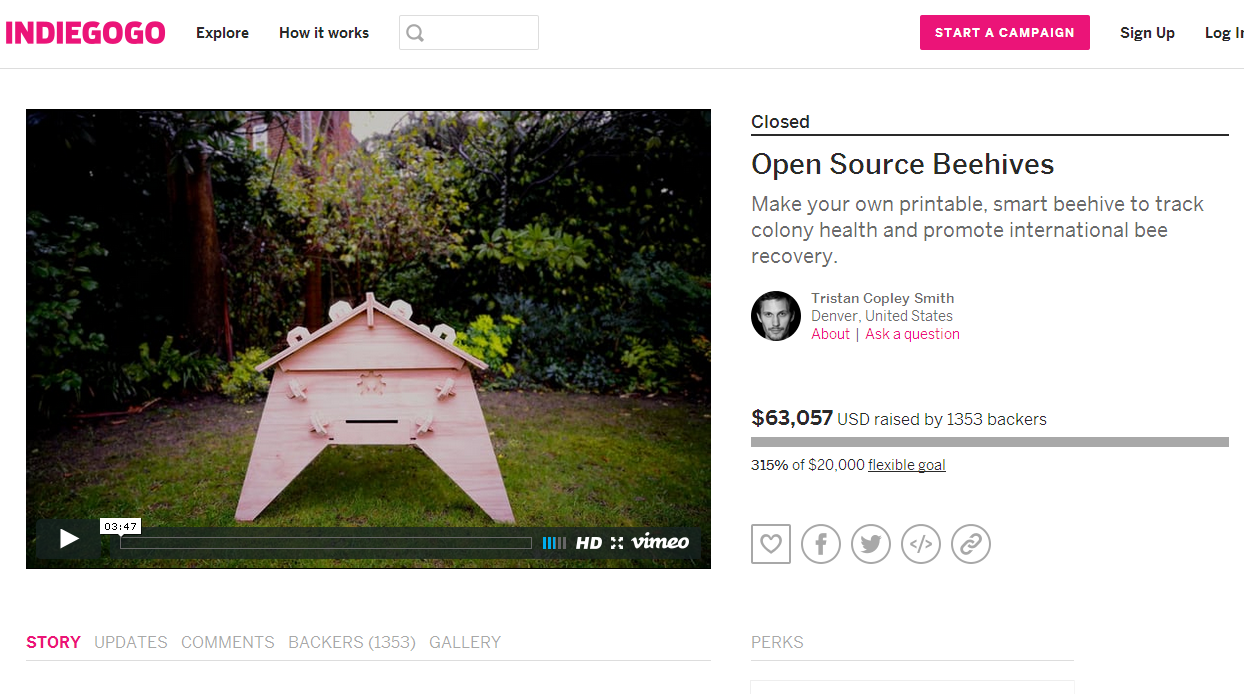 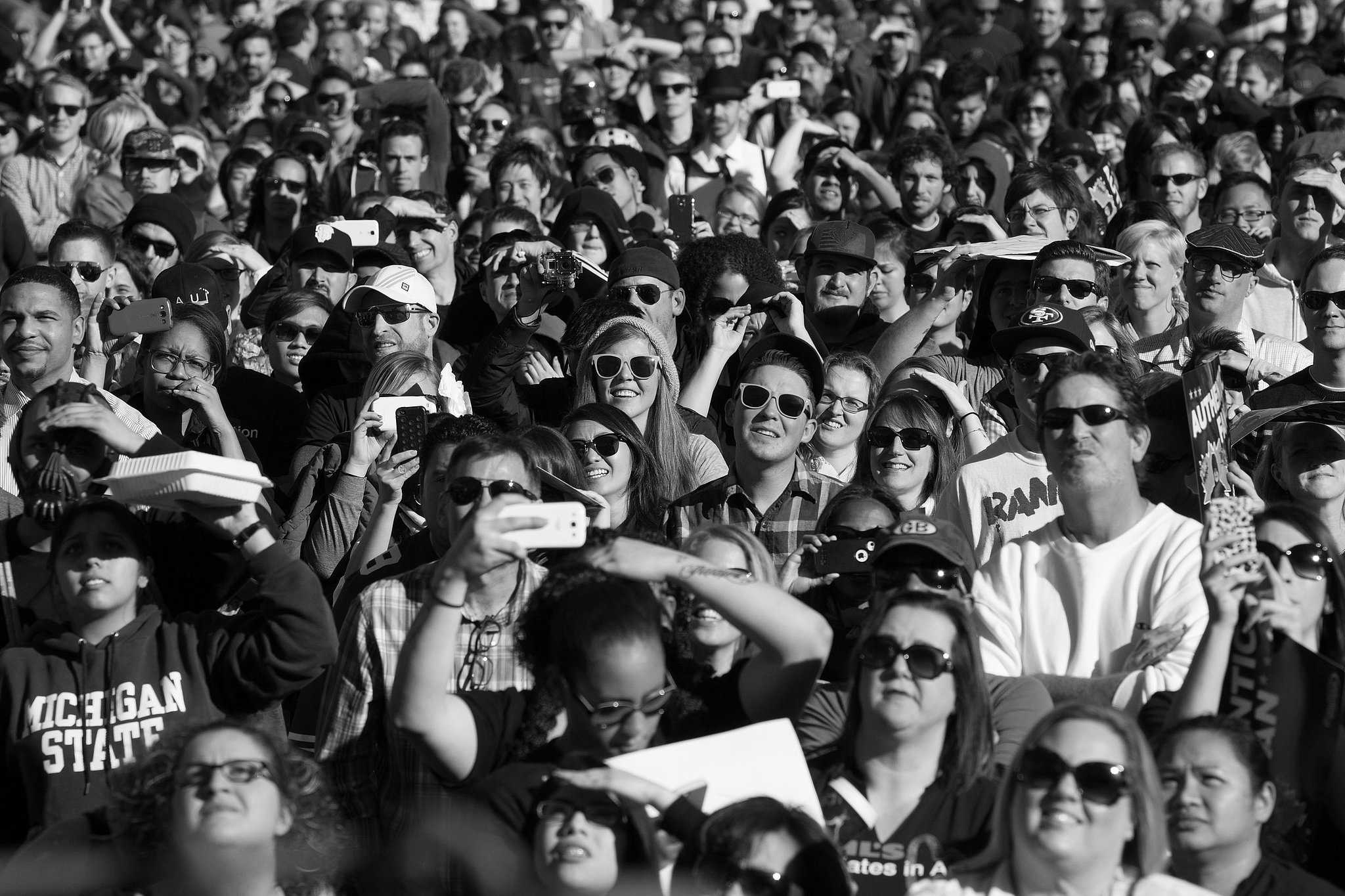 Finding your 
CROWD
Followers
Influencers
Communicators
Primary
Secondary
Tertiary
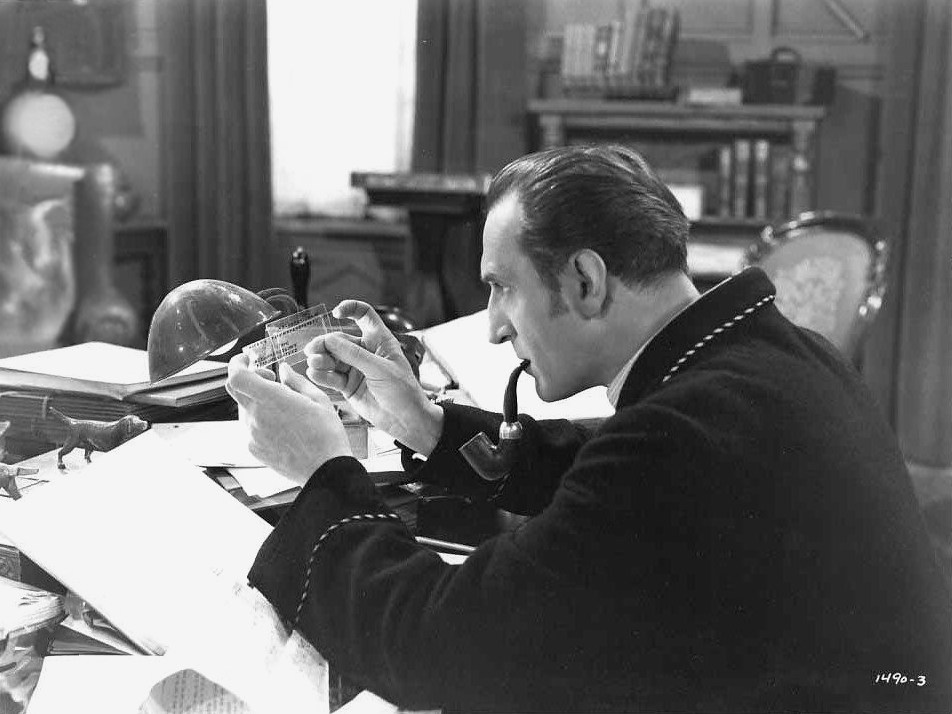 Do some research
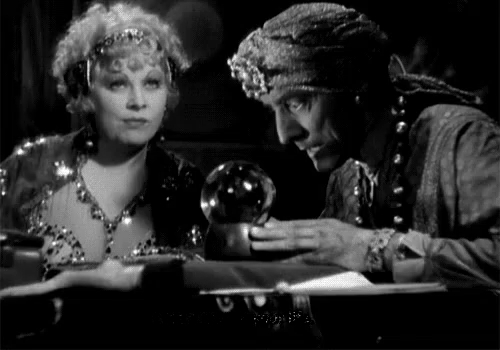 You can predict
Likely 
Conversion 
Total
Social
Capital
=
5%
1%
X
X
Work It Out
Required 
Conversion 
Total
TOTAL
=
Avg. Pledge
LCT > RCT
£10,000
=
RCT
1,000
£10
10,000
=
5%
1%
LCT
X
X
5
?
LCT > RCT
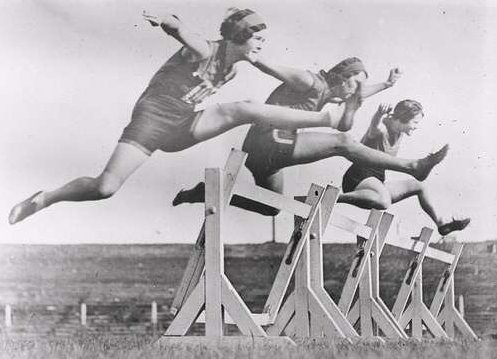 Get a Good Start
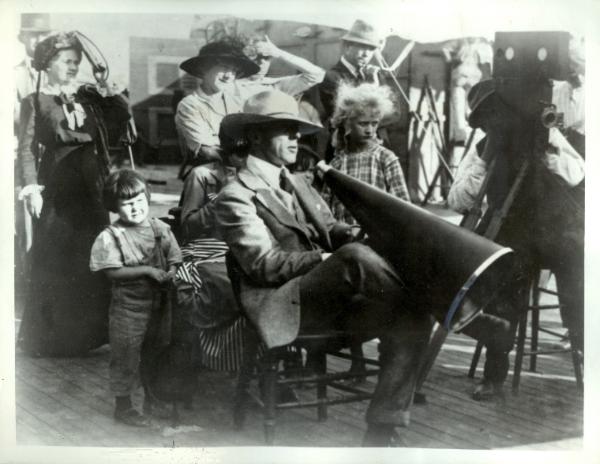 Make a Video
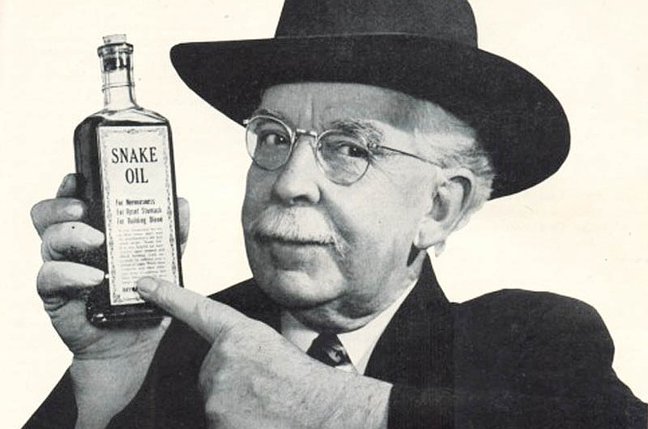 BEWARE!
Introduction to Crowdfunding
Inverness 23rd August 2019
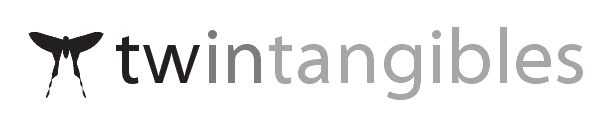 Tim Wright
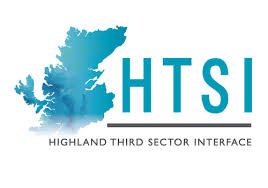 www.twintangibles.co.uk
@twintangibles
Title
Content
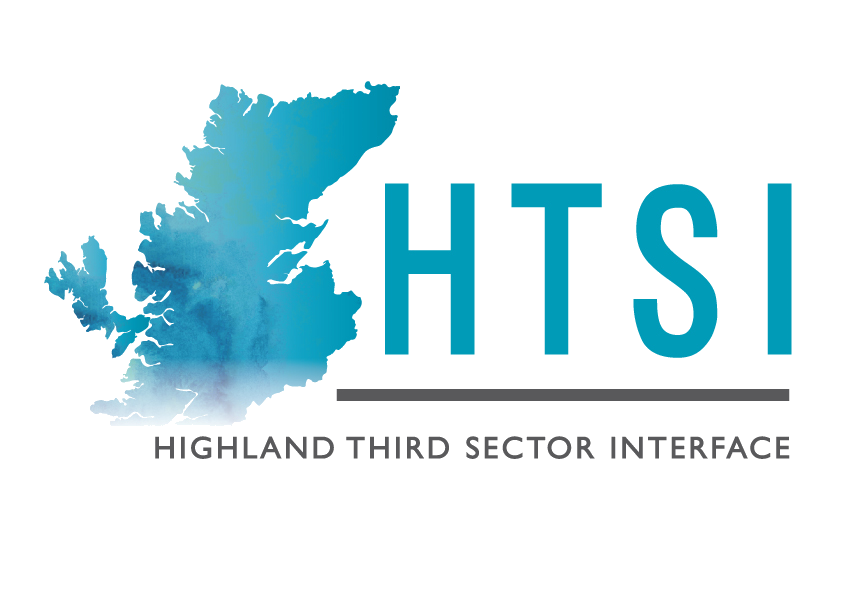 Title
Content
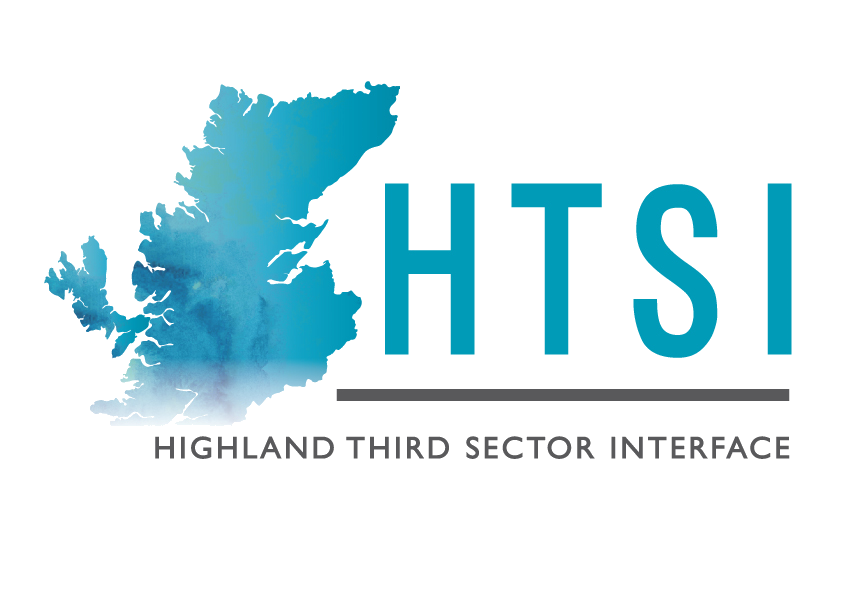 Title
Content
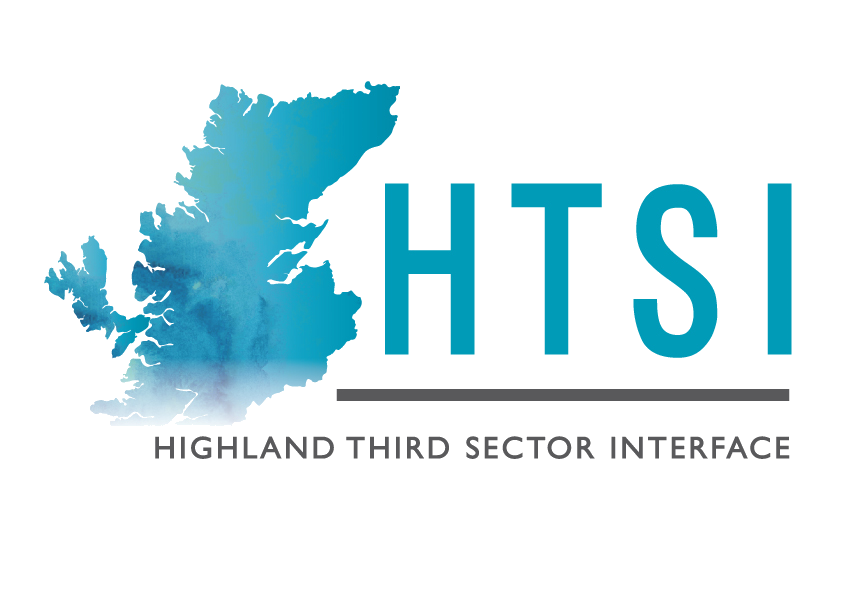